20XX年终 工作总结
主讲人：PPT营
目录
20XX年工作内容回顾

重点工作剖析

经验总结分享

20XX年工作展望
工作分类
101001010101010……
分析调查
信息采集
协同工作
综合性质
1
20XX年工作内容回顾
回顾
添加文字添加文字添加文字添加文字
添加文字添加文字添加文字添加文字
添加文字添加文字添加文字添加文字
添加文字添加文字添加文字添加文字
回顾
添加文字添加文字添加文字添加文字
添加文字添加文字添加文字添加文字
回顾
2
重点一
演绎精灵演绎精灵演绎精灵演绎精灵
演绎精灵演绎精灵演绎精灵演绎精灵
重点二
重点工作
   剖析
演绎精灵演绎精灵演绎精灵演绎精灵
演绎精灵演绎精灵演绎精灵演绎精灵
重点三
演绎精灵演绎精灵演绎精灵演绎精灵
演绎精灵演绎精灵演绎精灵演绎精灵
3
经验总结分享
经验
添加文字添加文字添加文字添加文字
添加文字添加文字添加文字添加文字
经验
20XX年工作展望
经验
添加文字添加文字添加文字添加文字
添加文字添加文字添加文字添加文字
经验
经验
添加文字添加文字添加文字添加文字
添加文字添加文字添加文字添加文字
经验
4
20XX年工作展望
工作展望
工作展望
工作展望
工作展望
20XX年工作展望
Thank you
主讲人：贝当
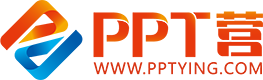 10000+套精品PPT模板全部免费下载
PPT营
www.pptying.com
[Speaker Notes: 模板来自于 https://www.pptying.com    【PPT营】]